Ұлт рухын, тарихи сананы қалыптастырудағы Елбасының “Ұлы даланың жеті қыры” мақаласының мәні мен маңызы
Елбасының «Ұлы даланың жеті қыры» атты мақаласы төл тарихымыз бен мәдени құндылықтарымызды бір жүйеге келтіріп, әлемдік деңгейде халқымыздың жетістігін паш ету болып табылады 
         Қазіргі жаһандану жағдайында әрбір этникалық топ өзінің түп тамырынан айырылып қалмай, ұлттық бірегейлігін білдіретін құндылықтарға көп көңіл бөлу керек. Жаһандану жағдайында ұлттың рухани және материалдық құндылықтары дұрыс арнада қалыптаспаған елдердің болашағы бұлыңғыр болары хақ. Жаһанданудың мәдени теориясының өкілдерінің пайымдауларынша егерде ұлт өзінің рухани және материалдық дүниетанымдарын меңгермесе қайнап жатқан қазанда өзінің бірегейлігінен айрылады. Сондықтан да қай халық болмасын өзінің шыққан тегін, түп-тамырын білу арқылы қоғамның дамуына қосқан үлесін ұғынады. сол арқылы оның әлемдік өркениеттегі орнын айқындауға болады. Осы тұрғыдан алғанда, елбасының «болашаққа бағдар: рухани жаңғыру» бағдарламасы мен оның жалғасы іспеттес «Ұлы даланың жеті қыры» мақаласы да қазақ халқы өзінің тарихы мен мәдени құндылықтарын қастерлеп, болашақ ұрпаққа мұра етіп қалдыра отырып, қоғамдық санасын жаңғырту болса, екінші жағынан өзіміздің әлемдік даму үрдісіне қосқан үлесімізді дүниежүзіне жаңаша дәріптеу, қазақ ұлтының тарихы мен мәдениеті терең де бай екендігін әлемге таныту болып табылады. Осы мақала жөнінде М. Әшімбаев, осыған дейін төл тарихымызды танып-білуде белгілі бір шеңберден аса алмай, оқиғаларды таңдамалы және конъюктуралық тұрғыдан сипаттауға басымдық берілгенін,  осынау ұлан-ғайыр даламыздағы тіршілік белгісі Қазақ хандығы құрылған кезден ғана басталғандай қабылданып, әлі күнге оған дейінгі мәдениет пен өркениетке лайықты бағасы берілмегенін, қазақтар ғылым мен білімнен алыс қалып, тек мал бағып, көшіп-қонып жүрген халық ретінде көрсетіліп, кезінде одан басқасына мүмкіндіктің берілмегенін айта келіп, енді тарихи сананы жаңғыртар сәт туғанын, Елбасы «Ұлы даланың жеті қыры» атты мақаласын жариялап, ұлт тарихын танып-білудің жаңа кезеңін бастап берді, - деп мақаланың маңыздылығына назар аударады.  (Әшімбаев М. Ұлы даланың жеті қыры. Ұлт тарихын танудың жаңа кезеңі // Baq.kz 21 қараша, 2018.
2 бет
Ақиқатында, Елбасы Ұлы даламыз кеңістігіндегі тарихи мұраларымыздың жеті қырын
көрсете отырып, олардың қазақ халқының қалыптасуында белгілі бір орны барын,
сондықтан біз тарихи мұраларымызды ұлықтап,  ұлттық тарихымызды тереңнен қозғап, 
әлем елдеріне әлемдік өркениетте де өзіндік орнымыз бар екендігіне көз жеткізуді
міндеттейді.  Мақалада көрсетілгендей, Ұлы даланың жеті қыры өз кезеңінде өркениет
дамуының қозғаушы күші болғанын және сол уақыт талабына сай технологиялық дамуға
айтарлықтай септігін тигізгендігі айдан анық. Мәселен, Солтүстік Қазақстан облысы Айыртау
ауданы Никольское ауылынан оңтүстік шығысқа қарай 1,5 шақырым жерде энеолит дәуіріне
жататын Ботай қоныстарынан табылған 133 мыңдай жылқы сүйектерін әлем елдері
ғалымдарының зерттеуі Ботай аттарының осыдан бес жарым мың жыл бұрын қолға үйретілгендігін, олардың жабайы жануар еместігін, жылқылардың үй шаруасында, аң аулауда қолданылғанын дәлелдеді (*).
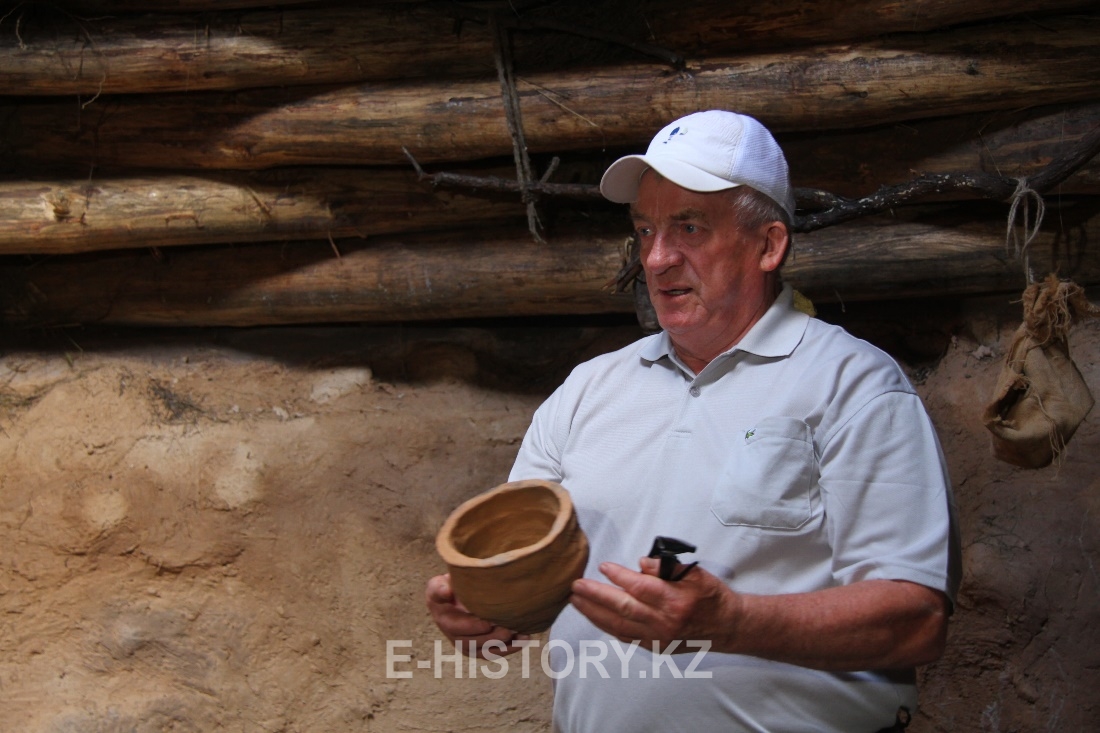 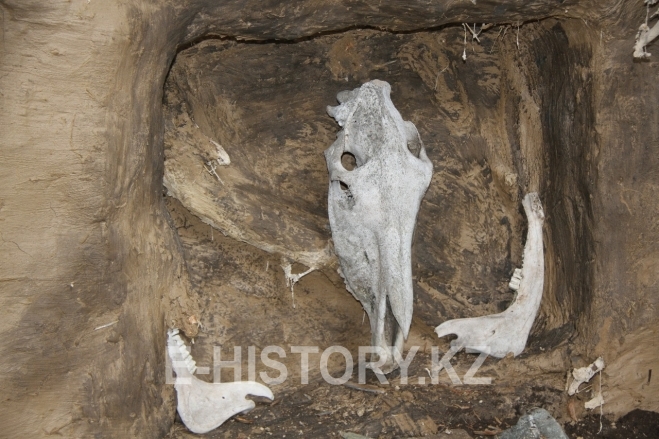 3 бет «Ботай-Бурабай» археологиялық-этнографиялық кешені энеолит дәуіріндегі Солтүстік Қазақстанда мекендеген тайпалар мәдениетінің прототипі ретінде «Рухани жаңғыру» бағдарламасы шеңберінде ашылды Ботай мәдениеті – ежелгі адамдардың алғаш рет жылқыны қолға үйреткендігімен әлемге әйгілі Еуразия жылқы өсірушілердің ғажайып мекені.
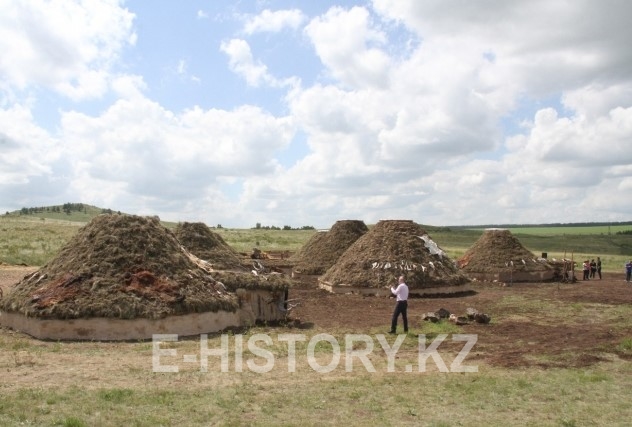 Жылқыны қолға үйрету арқылы біздің бабаларымыз үстемдікке ие болды.  Әлемдік деңгейде өндірілетін шаруашылық пен әскери салада төңкеріс жасады. Себебі, жылқы тек көлік қана емес, сонымен қатар шаруашылықта жұмыс күші, әскери соғыста айбарлы күшпен сес берді. Бес қаруын ұсынған салт атты сарбаз - атты әскердің пайда болуына байланысты қалыптасқан  көшпенділер әлемі «мәдени кодының» айрықша элементі. Оның үстіне б.э.д. І мыңжылдық пен б.э. І ғасыры  аралығында ұзақ уақыт бойы көшпенділердің жауынгерлік үстемдік орнатуын қамтамасыз еткен айбарлы атты әскерді қалыптастырды. Ежелгі қазақ жерінен тараған осынау ұлы технологиялық революцияның жемісін адамзат ХІХ ғасырға дейін пайдаланып келгенін біз білеміз. Атқа міну мәдениеті салт атты жауынгердің ықшам киім үлгісін дүниеге әкелді. Қазіргі киім үлгілерінің негізгі бөліктері Дала өркениетінің ерте кезеңінен тамыр тартады. Ат үстінде жүргенде ыңғайлы болу үшін бабаларымыз алғаш рет киімді үстіңгі және астыңғы деп бөлді. Осылайша шалбардың алғашқы нұсқасы болды. Бұл киім үлгісі адамдардың ат үстінде еркін қимылдауына мүмкіндік берді. Дала тұрғындары теріден, киізден, кендір мен жүннен, кенептен киім киді. Археологиялық қазба жұмыстарынан табылып жатқан көне шалбарлардың өзі қазіргі шалбарлардан көп айырмасы жоқ.
4-бет
Сондай ақ бүгінгі етіктердің барлық түрі көшпенділер атқа мінгенде киетін жұмсақ өкшелі саптама етіктерге ұқсайтындығы белгілі. Елбасы айтқандай, жылқының қолға үйретілуінің өзі әлемдік дамуға орасан зор әсер етті. Оның бүгінгі киім үлгісінің қалыптасуынан бастап, жаһандық құрылымға ықпал еткен ірі, алпауыт империялардың құрылуына дейін септігін тигізуі, расымен, айтарлықтай үлкен оқиға. Ал енді сол тарихи оқиғаның алтын бастауында қазақ сахарасының тұруы – біз үшін зор мақтаныш. 
        Елбасы көрсеткендей, Дала мәдениетінің бір қыры ол-металлургия өндірісі. Бұл да Әлем тарихындағы маңызды оқиғалардың бірі. Ұлы даладағы ежелгі металлургия Металл өндірудің амал-тәсілдерін табу тарихтың жаңа кезеңіне жол ашып, адамзат дамуының барысын түбегейлі өзгертті. Сан алуан металл кендеріне бай қазақ жері – металлургия пайда болған алғашқы орталықтардың бірі. Ежелгі заманда ақ, Қазақстанның Орталық, Солтүстік және Шығыс аймақтарында тау-кен өндірісінің ошақтары пайда болды.  Адамзат өзінің даму барысында көне замандардың өзінде ақ  қола, мыс, темірден бастап, алтын, күміске дейінгі асыл тастарды өндіруді біліп,  игілікке жаратты, ал мұның өзі әлемнің қарыштап дамуына әсер етті. Қазақстан аумағындағы ертедегі тайпалар жаңа неғұрлым берік металдар өндіру ісін дамытып, олардың жедел технологиялық ілгерілеуіне жол ашты. Оған қазақ даласынан табылған Есік, Берел, Аралтөбе, Шілікті, Елеке сазы жайлауы   қорғандарынан табылған алтын, күміс жәдігерлер дәлел. Осының бәрі ежелгі замандарда біздің жеріміздегі дала өркениеті технологиялық тұрғыдан қаншалықты қарқынды дамығанын көрсетеді.   Жылқының қазақ атырабында қолға үйретілгенін ескерсек, металл өндірісінің де бізден басталуын заңды құбылыс деп қабылдаймыз. Себебі, жылқы әбзелдерінің ішіндегі өркениеттің өрісін кеңейткен үзеңгі, ауыздық, таға сияқты бұйымдар металлдан жасалады. Ат үстінде жүрген көшпенділер тақымына басқан сәйгүлігіне негұрлым еркін мініп жүруі үшін биік ер-тұрман мен үзеңгіні ойлап тапты.
5 бет
Бұл жаңалық салт атты адамның ат үстінде қаққан қазықтай мығым отыруына, шауып бара жатып қолындағы қаруын тиімді қолдануына мүмкіндік береді.  Осының өзі біздің ата-бабаларымыздың темірден түйін түйгенін айқын дәлелдеп тұр. Біз алтынды өндіріп қана қоймай, оны тұрмыстың барлық саласында кеңінен қолданып, күнделікті өмірімізбен біте қайнастыра білген халықпыз. Бабаларымыз шапқан аттың үстінде садақ тартуды жетілдіріп отырды, соған байланысты қарудың құрылымы да өзгеріп, күрделі ыңғайлы, әрі қуатты бола түсті. Масағына қауырсын тығылып, металлмен ұшталған жебе берен сауытты тесіп өтетін көбебұзарға айналды. Қазақстан аумағында өмір сүрген тайпалардан келіп жеткен тағы бір технологиялық жаңалық-қылыш. Бұл қару кең таралған соғыс қаруына айналды. Сарбаз бен оның мінген атын қорғауға арналған сауытты да алғаш рет біздің бабаларымыз жасаған. Евразия көшпенділерінің айрықша маңызды әскери жаңалығына баланған мұздай темір құрсанған атты әскер осылайша пайда болды. 
Мақалада көрсетілгендей, Ұлы даланың үшінші бір қыры- аң стилі. Біздің ата-бабаларымыз қоршаған ортамен етене өмір сүріп, өздерін табиғаттың ажырамас бір бөлшегі ретінде санай отырып, өзінің дүниетанымы мен құндылықтарын қалыптастырды. Өз жазуы мен мифологиясы бар қазақстанның ежелгі тұрғындарының озық мәдениеті болды. Олардың мұрасының жарқын көрінісі, көркем болмысы мен рухани байлығының айшықты белгісі-«аң стилі» өнері. Жануарлар дүниесін тұрмыста пайдалануы адам мен табиғаттың өзара байланысын көрсетеді, көшпенділердің рухани бағдарын айқындап отырған. Егемен қазақстанның символдарының бірі-жергілікті жануарлар әлемінде сирек кездесетін тұрпаты текті қар барысы екені кездейсоқ емес. Бұл ретте аң стилі бабаларымыздың айрықша жоғары өндірістік тәжірибесі болғанын көрсетеді. Олар оюлап кескіндеуді, металмен жұмыс істеудің техникасын, соның ішінде мыс пен қоладан балқымалар жасаудың және құймалар құюдың, жайма алтын дайындаудың күрделі әдістерін жақсы меңгерген. Жалпы «аң стилі» феномені әлемдік өнердегі биік белестердің бірі саналады.
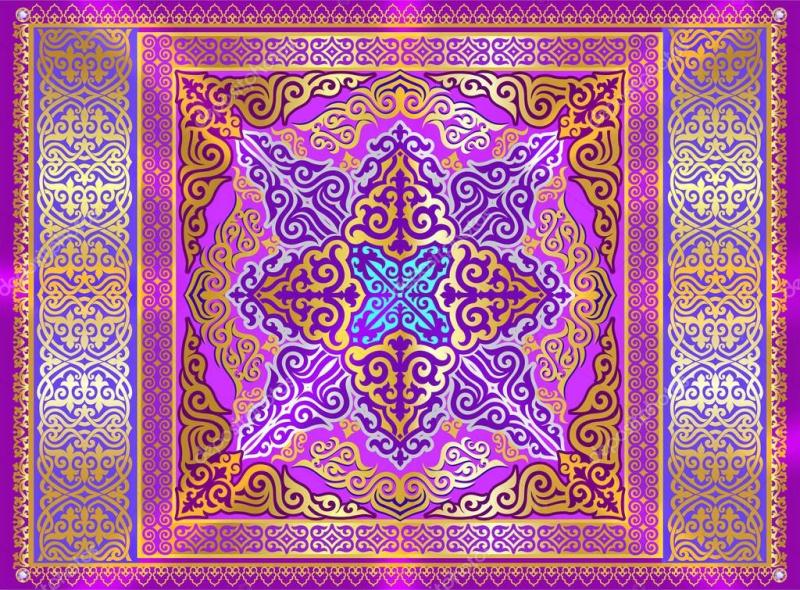 6 бет
1969 жылы Есік қорғанынан табылған Алтын адам біздің түп тамырымызға жаңаша көз-қараспен қарауға жол ашты. Ол өнертанушы ғалымдар арасында «қазақстандық Тутанхамон» деген атқа ие болды. Алтын адамның киім үлгісі, ол жерден табылған алтын бұйымдар бабаларымыздың асқан көркемдігімен тамсандыратын, аса жоғары деңгейдегі көркем дүниелер жасаған. Сонымен бірге, бұл жаңалық дала өркениетінің зор қуаты мен эстетикасын әйгілейтін бай мифологияны паш етті. Дала халқы өз көсемдерін осылайша ұлықтап, оның мәртебесін күн секілді құдірет деңгейіне көтеріп асқақтатқан.
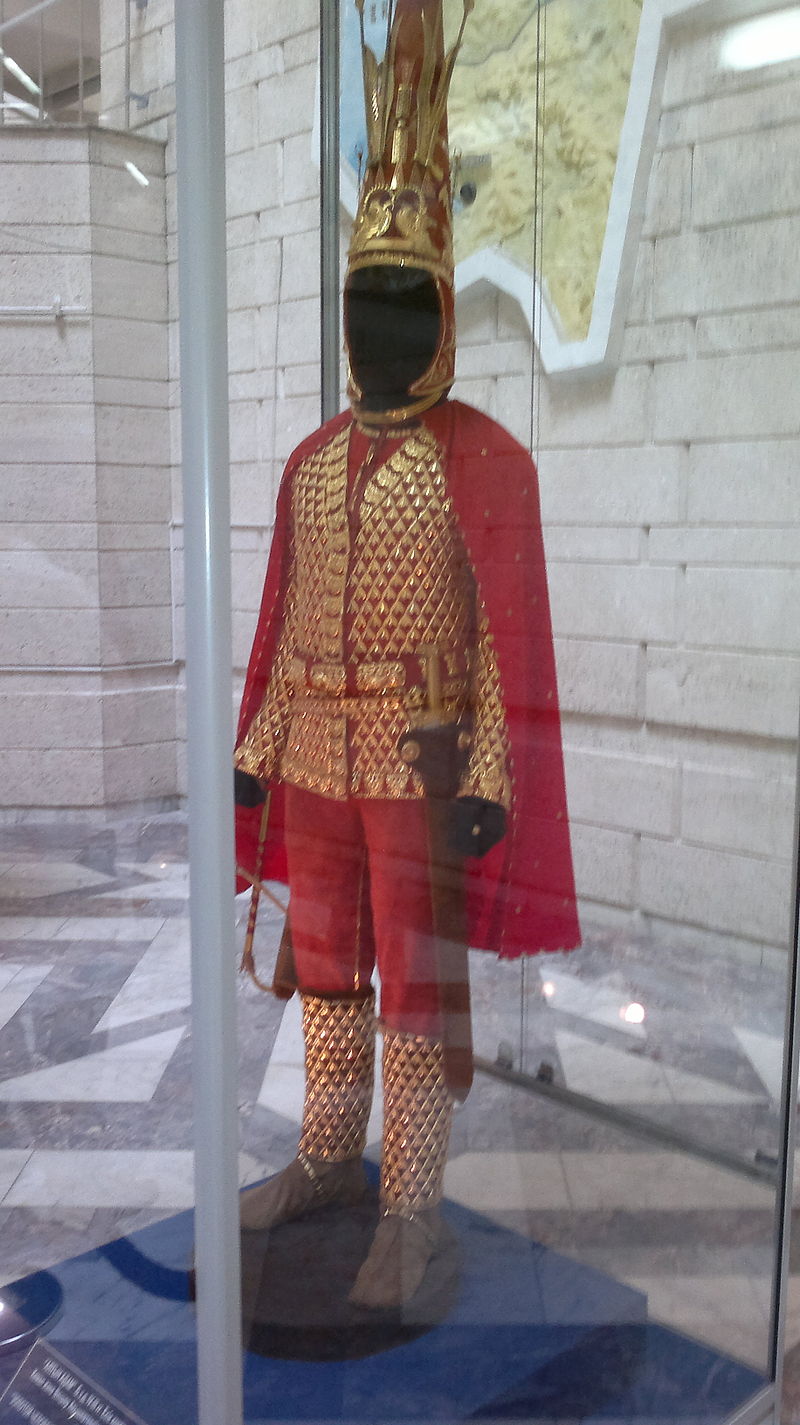 7 бет
Қазақтардың және Евразияның басқа да халықтарының тарихында Алтайдың алар орны ерекше. Алтай таулары ғасырлар бойы тек қазақстан жерінің тәжі ғана емес, күллі түркі әлемінің бесігі саналды. Дәл осы өңірде б.д. І мыңжылдығының орта шенінде Түркі дүниесі пайда болып, Ұлы дала төсінде жаңа кезең басталды. Тарих пен география түркі мемлекеттері мен ұлы көшпенділер империялары сабақтастығының айрықша моделін қалыптастырды. Бұл мемлекеттер ұзақ уақыт бойы бірін-бірі алмастырып, орта ғасырдағы Қазақстанның экономикалық, саяси және мәдени өмірінде өзінің өшпес ізін қалдырды. Орасан зор кеңістікті игере отырып, түркілер ұланғайыр далада көшпелі және отырықшы өркениеттің өзіндік өрнегін қалыптастырып, өнер мен ғылымның және әлемдік сауданың орталығына айналған ортағасырлық қалалардың гүлденуіне жол ашты. Мәселен, орта ғасырдағы Отырар  қаласы әлемдік өркениеттің ұлы ойшылдарының бірі – Әбу Насыр әл-Фарабиді дүниеге әкелсе, түркі халықтарының рухани көшбасшыларының бірі Қожа Ахмет Яссауи Түркістан қаласында өмір сүріп, ілім таратқан. Түркі әлемі ежелден Қазақстанды - күллі түркі халықтарының қасиетті «Қара шаңырағы» ретінде мойындайды. Ал, Түркістан халқымыздың рухани орталығы ғана емес, сондай-ақ, бүкіл түркі әлемі үшін киелі орын болып саналады деген сөздер әрбір қазақтың жүрегіндегі мақтаныш сезімін оятады деп ойлаймын. «Түркі өркениеті: түп тамырынан қазіргі заманға дейін» атты жобаның аясында Түркістан қаласында, тарихи мұраларымыздың негізінде Түркі әлемінің орталығын – музейін ашу, өткенмен қазіргі уақыттың тығыз байланысын көрсетумен қатар, келесі ұрпақ үшін де маңызы зор болар еді. 
Ұлы Жібек жолы Еліміздің географиялық тұрғыдан ұтымды, яғни Еуразия құрлығының кіндігінде орналасуы ежелден әртүрлі мемлекеттер мен өркениеттер арасында транзиттік «дәліздердің» пайда болуына септігін тигізді. Біздің дәуірімізден бастап құрлық жолдары Үлкен Еуразияның Шығысы мен Батысы, Солтүстігі мен Оңтүстігі арасындағы сауда және мәдениет саласындағы байланыстардың трансконтинентальды желісіне-Ұлы Жібек жолы жүйесіне айналды.
8бет
Бұл жол халықтар арасындағы жаһандық өзара тауар айналымы мен зияткерлік ынтымақтастықтың қалыптасып, дамуы үшін орнықты платформа болды. Ұлы дала халқы ежелгі және орта ғасырлардағы аса маңызды сауда қаты насының басты дәнекері саналды. Дала белдеуі Қытай, Үнді, парсы, Жерорта теңізі, Таяу Шығыс және славян өркениеттерін байланыстырды. Алғаш пайда болған сәттен бастап, Ұлы Жібек жолы картасы, негізінен Түрік империяларының аумағын қамтыды. Орталық Еуразияда түркілер үстемдік құрған кезеңде Ұлы Жібек жолы гүлдену шегіне жетіп, халықаралық ауқымда экономиканы өркендетуге және мәдениетті дамытуға септігін тигізді. Еуразияның кіндігінде орналасқан Ұлы даламыз – Шығыс пен Батыстың арасындағы қақпа, өркениеттер мен мәдениеттер тоғысқан алтын көпір. Әлемдік сауда жүйесінің дамуына, бүгінгі транзиттік «дәліздердің» пайда болуына тікелей ықпал еткен Ұлы Жібек жолының біздің жерімізден өтуі Қазақстан туралы осындай анықтама жасауға мүмкіндік береді.
Елбасы өз мақаласында Ұлы дала төсінің күллі түркі дүниесінің атажұрты саналатынына, бүгінде әлемдік өркениеттің ажырамас бөлігіне айналған алма мен қызғалдақтың да «тарихи отаны» қазір біздер өмір сүріп отырған қоныс екеніне айрықша назар аударған. Асқақ  Алатаудың баурайы алма мен қызғалдақтың «тарихи отаны» екені ғылыми тұрғыдан дәлелденген. Қазақстан қазір де әлемдегі алма атаулының арғы атасы- Сиверс алмасының Отаны саналады. Дәл осы тұқым ең көп таралған жемісті әлемге тарту етті. Бәріміз білетін алма – біздегі алманың генетикалық бір түрі. Ол Қазақстан аумағындағы Іле Алатауы баурайынан Ұлы Жібек жолының көне бағыты арқылы алғашқыда жерорта теңізіне, кейіннен бүкіл әлемге таралған. Осы танымал жемістің терең тарихыынң символы ретінде еліміздің оңтүстігіндегі ең әсем қалалардың бірі Алматы деп аталды. Қазақстан аумағындағы Шу, Іле тауларының етегінен әлі күнге дейін жергіілкті өсімдіктер әлемінің жауһары саналатын Регель қызғалдақтарын бастапқы күйінде кездестіруге болады. Бұл әсем өсімдіктер біздің жерімізде Тянь-Шань тауларының етегі мен шөлейт даланың түйісер тұсында пайда болған. Қазақ топырағындағы осынау қарапайым, сондай ақ, ерекше гүлдер өз әдемілігімен көптеген халықтың жүрегін жаулап, біртіндеп бүкіл әлемге тарады.
9 бет
Бүгінде жер жүзінде қызғалдақтың 3  мыңнан астам түрі бар, олардың басым көпшілігі біздің дала қызғалдағының «ұрпағы». Қазір Қазақстанда қызғалдақтың 35 түрі кездеседі. 
          Ұлы даланың жеті қырының кез келгені қазақ елінің өміріндегі ерекше мұра. Атқа міну мәдениеті, ежелгі металл өндіру мен өңдеу технологиясы, өз жазуы мен мифологиясы бар озық мәдениетті Қазақ Елінің рухани байлығының айшықты белгісі – «аң стилі өнері», бүкіл әлемді тамсандырған Дала өркениетінің жәдігері - «Алтын адам» жауынгері, түркі әлемінің бесігі саналатын Алтайдан бастау алатын Түркі тарихы, әлемдік экономиканың өркенденуіне септігін тигізген - Ұлы Жібек жолы жүйесі, Қазақ Елінің ұлттық брендіне лайықты алма мен қызғалдақтар, еліміздің аумағында орын алған тарихи жәйт қана емес, сонымен қатар әрбір Қазақ үшін де аса қымбат құндылықтар болып табылады. 
          Шын мәнінде, біздің Ұлы даламыздың ғалам мәдениеті мен өркениетінде өзіндік орны бар. Оған ешкімнің таласы болмауы тиіс. Тек соны нақтылап, шегелеу үшін алдымен оның мәні мен маңызын өзіміз жете түсініп, түйсінуіміз керек.
           Мінеки, бүгінде жер-жаһанның ең дамыған 30 мемлекетінің қатарына қосылуды мақсат тұтқан Қазақстан әлемдік өркениетке не берді, деген сауалға ауыз толтырып айтатын жауап осындай. Яғни, қазақ даласы – адамзат өрлеуінің қайнар көзі. Демек, біз тарихымызды қайғы-қасіретпен, жаугершілік заманмен және үрейлі жылдармен ғана емес, бүгін өзіміз бір бөлшегі болып отырған әлемнің қалыптасуына, ғылым мен білімнің дамуына, өркениеттің өріс алуына сүбелі үлес қосқан халық екенімізбен байланыстыруымыз қажет.
10 бет
Мұның барлығы қазақта ғылымның, зиялы ортаның және жоғары мәдениеттің болғанын көрсететін басымдықтар. Осыны басшылыққа алып, бүгінгі кейбір стереотиптерді бұзып, жаңаша ұғым, көзқарас қалыптастыруымыз керек. Дәл біздің даламыздан бастау алған мәдениеттердің игілігін дүние жүзінің әлі күнге дейін көріп отырғанын дәріптеуіміз қажет. Мұндай қадам Ұлы даланың тарихын тым тереңнен бастап, бірнеше мың жылды қамтуды талап етеді. Сондықтан түркі дүниесімен бірге ғұн, сақтарға дейінгі ата тарихымызды тыңғылықты зерттеп, зерделегеніміз абзал.
        Мемлекет басшысы осы бағыттағы басымдықтарды айқындап, мақалада «Архив-2025», «Ұлы даланың ұлы есімдері», «Түркі әлемінің генезисі», «Ұлы даланың ежелгі өнері мен технологиялары музейі», «Дала фольклоры мен музыкасының мың жылы», «Тарихтың кино өнері мен телевизиядағы көрінісі» сияқты нақты жобаларды жүзеге асыру керектігін атап өткен.
         Бұлардың әрқайсысы біздің тарихымыздың көз көріп, қол тимеген жаңа парақтарын ашуға мол мүмкіндік береді. Себебі, тек Ресей мен Қытай архивтерінің өзінде Ұлы дала тарихына қатысты мыңдаған жылдардың жылнамасы сақтаулы екенін бәріміз білеміз. Осындай игі істер тарихи санамызды жаңғыртып, өткенімізді тағы бір ой елегінен өткізуге мүмкіндік береді. Ал тарихи сананы жаңғырту – ұлттық сананың оянуына, оның жаңа заман талаптарына сай қалыптасуына жол ашады. Ең бастысы, біз, Ұлы далада өмір сүріп отырған бүгінгі халық, өзімізді адамзат өркениетіне өлшеусіз үлес қосқан өр тұлғалардың ұрпағы және мәңгілік дамуға тың серпін берген мәдениеттің мұрагері екенімізді сезіне білуіміз керек.
           Елбасы осы жолдағы жаңа бағыттарды анықтай отырып, оларды жүзеге асыруда заманауи технологиялар мен ғылымның соңғы жетістіктерін молынан пайдалануға назар аударған. Бұл – тарихтан тағылым ала отырып, бүгінімізді болашақтың талаптарына сай бейімдеуге бастайтын негізгі құрал. Сондықтан да оның маңызы зор.
           Мемлекет басшысы өзінің жаңа Жолдауында: «Рухани жаңғыру» бағдарламасы жаппай қолдауға ие болып, қоғамдағы жаңғыру үдерістеріне зор серпін берді. Бұл бастаманы әрі қарай жалғастырып қана қоймай, оның аясын жаңа мазмұнмен және бағыттармен толықтыру қажет», – деген болатын. «Болашаққа бағдар: рухани жаңғыру» бағдарламалық мақаласының жүйелі жалғасы саналатын жаңа мақала аталған мазмұн мен бағыттарды көрсетіп берді.
Алдымызда тұрған ендігі міндет – Елбасы анықтап берген сол басымдықтарды іске асыруға қоғам болып жұмылу. Бұл ауқымды жұмысқа мемлекеттік органдармен бірге саяси партиялар, үкіметтік емес ұйымдар және қоғам белсенділері бір кісідей атсалысып, өз үлестерін қосса, көздеген мақсатқа қол жеткізу жеңілдейтіні анық.